Лекція № 5
Тема: ПОНЯТТЯ ТЕРИТОРІАЛЬНОЇ РЕКРЕАЦІЙНОЇ СИСТЕМИ
План
1. Поняття про територіальну рекреаційну систему.
2. Типізація ТРС за функціями рекреаційної діяльності.
3. Типізація ТРС за просторовою орієнтацією.
4. Картографічне моделювання у рекреаційній діяльності.
Основні поняття: територіальна рекреаційна система, типологія територіальних
рекреаційних систем, рекреаційні об’єкти, просторова організація, рекреаційні комплекси, територіально-рекреаційні комплекси.
1. Поняття про територіальну рекреаційну систему
Сукупність явищ, пов'язаних з рекреаційною діяльністю, слід розглядати як систему, тому було введено поняття «територіальної рекреаційної системи» (ТРС).
ТРС - форма організації рекреаційної діяльності на певній території, в рамках якої досягається максимальний взаємозв'язок, просторова і функціональна координація різних підсистем, що беруть участь в реалізації рекреаційної функції даної території.
Головною суспільною функцією ТРС є максимальне задоволення потреб населення у відпочинку, оздоровленні, лікуванні та підвищенні фізичного й духовного потенціалу. Центральним об'єктом функціонуючої ТРС є людина, рекреант.

ТРС (Territorial Recreational System) – система, що складається з взаємопов’язаних підсистем. Як функціональна система вона включає в себе наступні блоки, які є системами нижчого порядку:
1) група рекреантів;
2) природні і культурні комплекси;
3) технічна система;
4) група обслуговуючого персоналу;
5) система органів управління ТРС.
Поняття ТРС за змістом ширше поняття «рекреаційна система», тому що включає вказівку на належність до класу геосистем, а за обсягом частина реальних рекреаційних систем (кімната, хол, готель тощо) не входить в клас територіальних.
ТРС (Territorial Recreational System) - просторова, соціальногеографічна система, гетерогенна за складом, що складається з взаємопов'язаних підсистем (відпочиваючих, природних і культурних комплексів, інженерних споруд, обслуговуючого персоналу, органу управління) і характеризується функціональною (стан систем визначається функцією системи в цілому) і територіальною цілісністю.

Виділення різних типів ТРС на основі особливостей взаємин рекреаційних закладів передбачає досить значну безліч варіантів господарсько-територіального системоутворення. Однак переважно це все-таки теоретичні, а не реальні можливості. Крім того, серед системоутворюючих взаємин є ієрархія. Найбільш значними є безпосередні зв'язки рекреаційних установ, спільність управління та території. Пропоновані типи взаємовідносин рекреаційних установ фактично допускають будь-які їх комбінації.
Всі типи можуть перетинатися, накладатися, взаємопроникати. 
Під територіальною рекреаційної системою автори вітчизняної рекреаційної географії розуміли соціальну географічну систему, що складається з наступних взаємопов'язаних підсистем:
- природних і культурних комплексів,
- технічних споруд (інженерних споруд),
- обслуговуючого персоналу,
- органу управління,
- відпочиваючих (рекреантів).
Підсистема «природні і культурні комплекси» являє собою ресурси та умови задоволення рекреаційних потреб відпочиваючих. Вони характеризуються певною ємністю, різноманітністю, комфортністю, привабливістю, стійкістю і деякими іншими специфічними якостями.
Підсистема «технічні системи» має двояку функцію. По-перше, вона забезпечує необхідні вимоги життєдіяльності відпочиваючих та обслуговуючого персоналу. По-друге, - задовольняє специфічним рекреаційним потребам відпочиваючих.
Характеризується підсистема «технічні системи» показниками ємності, комфортності, надійності, інженерно-будівельними та експлуатаційними характеристиками.
Підсистема «група обслуговуючого персоналу» має одну функцію - обслуговування відпочиваючих.
Підсистема «орган управління» контролює відносини між підсистемами, збирає відомості про поточну ємності підсистем, їх стан, наявність матеріальних і фінансових резервів.
Обов'язковою умовою стійкого функціонування територіальної рекреаційної системи є реалізація планування і регулювання у всіх її ланках.
Підсистема «група відпочиваючих» являє собою доцентровий і відцентровий центр територіальної рекреаційної системи, визначає вимоги до роботи інших підсистем, які залежні від соціальних, вікових, національних, а також індивідуальних особливостей відпочиваючих.
ТРС мають ряд властивостей. Останні можуть фіксуватися, описуватися і прогнозуватися як на рівні підсистем ТРС, так і на рівні системи в цілому.
Властивостями ТРС є:
1. Різноманітність - властивість, що відображає можливість розподілу безлічі на підмножини, класифікацію ТРС, а також об'єктивні відмінності різних ТРС.
2. Динамічність - це властивість, що відбиває мінливість ТРС у часі.
3. Комфортність вказує на ступінь відповідності реальних або проектованих ТРС вимогам відпочиваючих.
4. Стійкість відображає здатність ТРС протистояти зовнішнім і внутрішнім (виходить від підсистем) впливів.
5. Ефективність - властивість, що ставить у відповідність витрати ресурсу з досягається при цьому результатом, воно відображає ступінь досягнення мети при фіксованих витратах ресурсу.
6. Ієрархічність відображає існуючі супідрядності ТРС, прояв нових якостей у систем як вищого, так і нижчого рангу.
7. Надійність - властивість, що вказує на безвідмовність функціонування ТРС.
Будь-яка ТРС базується як на безпосередніх зв'язках між рекреаційними установами, так і на непрямих територіальних відносинах між ними. Для визначення різних типів ТРС характер цих зв'язків і відносин є вирішальним.
Рекреаційні об'єкти в одній ТРС можуть пов'язувати:
а) безпосередні зв'язки виробничо-технологічного характеру,
б) спільне управління,
в) участь у спільному наданні кінцевих послуг,
г) приналежність до однієї галузі або підгалузі,
д) знаходження рекреаційних закладів в рамках будь самокерованої території,
е) використання загальних ресурсів певної території;
є) наявність потенційних можливостей для ефективних взаємозв'язків. 

ТРС нормально функціонує при тісній взаємодії декількох галузей на певній території. Ці галузі виконують в ТРС різні функції. Для сформованої ТРС як міжгалузевого утворення необхідно мінімум п'ять функціональних галузей та їх груп.
1). Група галузей, які виконують основну функцію системи. Сюди відносяться курортні, туристичні господарства, сфера відпочинку (у вузькому розумінні слова). Ці галузі складають центральне ядро системи. Єдність на деякій території вже тільки цих галузей дає можливість трактувати ТРС як вид міжгалузевих систем.
2). Група галузей переважно виробничого обслуговування ядра ТРС. Вона представлена будівництвом (в тому числі і капітальним); транспортом (в першу чергу пасажирським, оскільки для ТРС характерні потоки рекреантів). В ТРС можна включити культурне обслуговування, торгівлю, виробництво спеціального туристичного спорядження, сувенірів тощо.
3). Галузі, які включають систему навчальних закладів, що готують спеціалістів вищої і середньої кваліфікації для курортно-туристичного господарства і сфери відпочинку. Тут ведеться підготовка не тільки лікарів, інструкторів фізичної культури, культмасовиків, але й інструкторів по туризму та альпінізму, екскурсоводів, економістів, плановиків для курортнотуристичних галузей та ін.
4). Галузі, які включають систему спеціалізованих проектноконструкторських інститутів, бюро, а також науково-дослідних закладів, які орієнтуються на забезпечення потреб санаторно-курортного і туристичного господарства. Сюди входить і діяльність з планування рекреаційних зон, районів, вузлів, центрів і пунктів.
5). Спеціалізовані органи управління, які отримують інформацію про стан інших підсистем ТРС, дають вказівки, які стосуються питань оптимального функціонування і подальшого розвитку ТРС.
Типізація ТРС. Найчастіше типізація проводиться за: 
а) функціями рекреаційної діяльності; 
б) ступенем співвідношення при організації цієї діяльності незмінної природи та технічних систем; 
в) територіальною орієнтацією ТРС.
Ієрархічність. Виділяються п'ять таксономічних рівнів ТРС.
Спочатку здавалося доцільним використовувати для їх назви терміни, які відображають ступінь локалізації: пункт, вузол, агломерація й т. п. Однак при найближчому розгляді виявилось, що між ієрархічним рівнем і ступенем територіальної концентрації не завжди простежується пряма відповідність, що при зміні масштабів вузли та агломерації переходять у
точки і т. д. Тому для назви були обрані терміни, запозичені переважно з термінології, яка описує ієрархію управління виробництвом. В результаті вийшов наступний ряд:
1) підприємство,
2) комбінат,
3) з'єднання,
4) об'єднання,
5) галузь.
Кожна ТРС утворює рекреаційний район. І якщо підприємство формує рекреаційний район незначних розмірів, то об'єднання — дуже великий рекреаційний район, а галузь дозволяє розглядати всю країну як єдиний рекреаційний район.
Від ТРС рекреаційний район відрізняється тим, що крім самих ТРС на його території знаходяться і інші однорангові функціональні системи.
При цьому ні масштаби, ні рівень розвитку рекреації значення не мають.
Достатньо, щоб рекреація взагалі як-небудь і де-небудь в межах одиниці членування проводилася, щоб ми мали право говорити про рекреаційні райони.
Існують і ареали рекреації, які цілком входять в ТРС і являють собою, по суті справи, рекреаційні угіддя.
Таксономічні рівні. В якості рекреаційного підприємства може виступати як санаторій, так і турбаза, будинок відпочинку, пансіонат, туристський теплохід, маршрут, будинок рибалки. Всі вони мають ареали - це садиба будинки відпочинку, мисливське угіддя, території та акваторії, по яких проходять маршрути, акваторії для рибного лову і т. д.
Рекреаційні підприємства, хоча вони і є низовими ТРС, являють собою досить складну систему. Так, до складу турбази можуть входити: наметове містечко, цілорічні спальні корпуси, літній кінозал, котельня, пральня, господарські будівлі, житлові будинки обслуговуючого персоналу, спортмайданчики, складські приміщення, їдальні, ларьки роздрібної торгівлі. Кожен з цих об'єктів є або спеціалізованим підприємством, або цехом підприємства.
Рекреаційне підприємство в залежності від функціонального типу ТРС може володіти різними розмірами, як за площею, так і за чисельністю відпочиваючих. Рекреаційні підприємства можуть як об'єднуватися, так і не об'єднуватися в рекреаційні комбінати.
Рекреаційні комбінати нерідко об'єднуються в об'єднання. Добре відомі такі утворення, як Південний берег Криму, і т.д.
Динамічність і еволюція. Динамічність і еволюція рекреаційної діяльності відображаються у просторових формах територіальних систем, які постійно змінюються, одні швидко і повністю, інші повільно і частково.
Перш за все, зміни стосуються чисельності і ємності рекреаційних підприємств, площі рекреаційних територій та номенклатури функціональних типів ТРС.
В якості основного показника рівня розвитку слід прийняти ступінь відповідності функції ТРС провідним соціальним функціям. При прогресивному розвитку територіальних систем відбувається перехід від менш нагальних і ефективних для суспільства в даний час функцій до більш насущним і ефективним. Найбільш прогресивною функцією рекреаційної діяльності є всебічний розвиток людини.
У відповідності з цим ранги основних функцій рекреаційної діяльності в міру зростання їхньої прогресивності будуть наступними:
1) відновлення,
 а) лікування,
 б) оздоровлення;
2) розвиток,
 а) фізичне (спорт),
 б) духовне (пізнання і творча діяльність).
Включення в функції конкретної ТРС занять і циклів, що мають вищий ранг, ніж уже наявні, може бути розцінено як підвищення рівня розвитку ТРС.
Другим важливим показником розвитку ТРС служить рівень технологічної організації системи, обумовлений різноманітністю занять та циклів, вимірюваним у одиницях інформації. Збільшення різноманітності технологічної структури системи розцінюється як прогресивний розвиток організації системи, зменшення - як регресивний.
Третім показником рівня розвитку ТРС є її положення в мережі.
Еволюція рекреаційної діяльності супроводжується підвищенням рухливості людей і обумовлює включення у відпускний цикл декількох періодів, кожен з яких може бути пов'язаний з певним типом ТРС, що призводить до поступового зростання числа використовуваних під час відпустки типів ТРС, до формування мережі ТРС. Відповідно підвищується і ступінь зв'язку між окремими територіальними рекреаційними системами. Таким чином, чим більш численні зовнішні зв'язки ТРС, тим вище рівень її розвитку. Тому зрозуміло, чому найбільш високим числом зовнішніх зв'язків відрізняються такі міста-курорти, як Ялта та туристські центри типу Києва.
Четвертим важливим показником рівня розвитку системи є ступінь її керованості. Активно беручи участь у зміні системи, управління визначає напрямок розвитку ТРС. Його роль змінюється в залежності від рівня розвитку ТРС.
На початкових стадіях її розвитку найбільш велика роль в управлінні органів більш високого рангу або навіть органів управління іншими однорангових територіальними системами (виробничими, транспортними та ін.) 
Таке положення склалося, наприклад, на оз. Селігер, де функції управління ТРС розділили райвиконком, лісгосп, дирекції радгоспів, які приймають рішення про надання ділянок для баз відпочинку підприємств, про розширення або скорочення рейсів теплохода, про організацію плавучих магазинів і постачанні туристів дровами.
У системах більш високорозвинених багато з цих обов'язків приймає на себе територіальне курортне управління. Одним з важливих показників рівня розвитку системи може служити також співвідношення між динамічністю її технологічної структури і стійкістю морфоструктури.
Якщо на нижчому рівні розвитку будь-яка зміна технологічної структури призводить до швидкого зміни морфоструктури об'єкта, то на вищих рівнях технологічна структура може змінюватися в рамках відносно стійкою морфоструктури (Велика Ялта, міста-музеї та ін.) Ця стійкість визначається капітальністю забудови, розвиненою системою транспортних і інженерних мереж і, разом з тим, рухливістю самої технологічної структури.
Отже, існує багато показників, що характеризують рівень розвитку ТРС, але жоден з них не може достатньо повно відобразити його.
Збільшення різноманітності технологічних структур у ряді випадків призводить до того, що частина важливих для суспільства функцій рекреаційної діяльності починає виконуватися менш ефективно. Таке явище відзначено в національних парках США, де число рекреаційних послуг весь час зростає (упорядковані пляжі, трампліни, підйомники для лижників і ін.) і одночасно зменшується ефективність виконання основних функцій парку, тобто вплив на пізнання і духовний розвиток.
Найбільш правильне уявлення про рівень розвитку ТРС, очевидно, може бути отримано за допомогою всієї сукупності показників. При цьому необхідно чітко розмежовувати індивідуальний і типологічний розвиток ТРС, а також окремих ТРС та їх мережі.
Стійкість - здатність системи зберігати протягом тривалого часу заданий їй стан, пручаючись його порушення. При будь-якому ступені стійкості випробовувані природними комплексами впливу не проходять безслідно - комплекси в тій чи іншій мірі змінюються і руйнуються. Це необхідно брати до уваги при вивченні умов рекреаційної діяльності. При цьому звичайно, слід враховувати характер навантаження і його величину, яка визначається, перш за все, типом і рангом рекреаційної системи, а також часом її функціонування. Вплив буде різним у залежності від того, чи буде воно тільки літнім, тільки зимовим або цілорічним, чи будуть його надавати десятки, сотні або тисячі людей.
Має значення також величина навантаження на одиницю площі (віднесена до одиниці часу). Чим вона вища, тим швидше відбувається зміна природного комплексу. Так, дослідження в одному з високогірних національних парків США показали, що якщо по гірській місцевості протягом декількох днів в сезон щороку проходять невеликі групи людей (менше ніж по п'ять осіб), то це до помітних змін рослинного покриву не призводить. Але при перебуванні в гірській місцевості груп в сотні чоловік протягом однієї - трьох тижнів такі, наприклад, екосистеми, як альпійські галявини, можуть бути повністю знищені.
Рекреаційний вплив змінює не тільки рослинність природних комплексів, але і їх фауну. Занепокоєння, заподіювані тваринам при масовому відвідуванні місць їх проживання туристами, призводить до переміщення їх в інші місця або до зміни добової життєдіяльності.
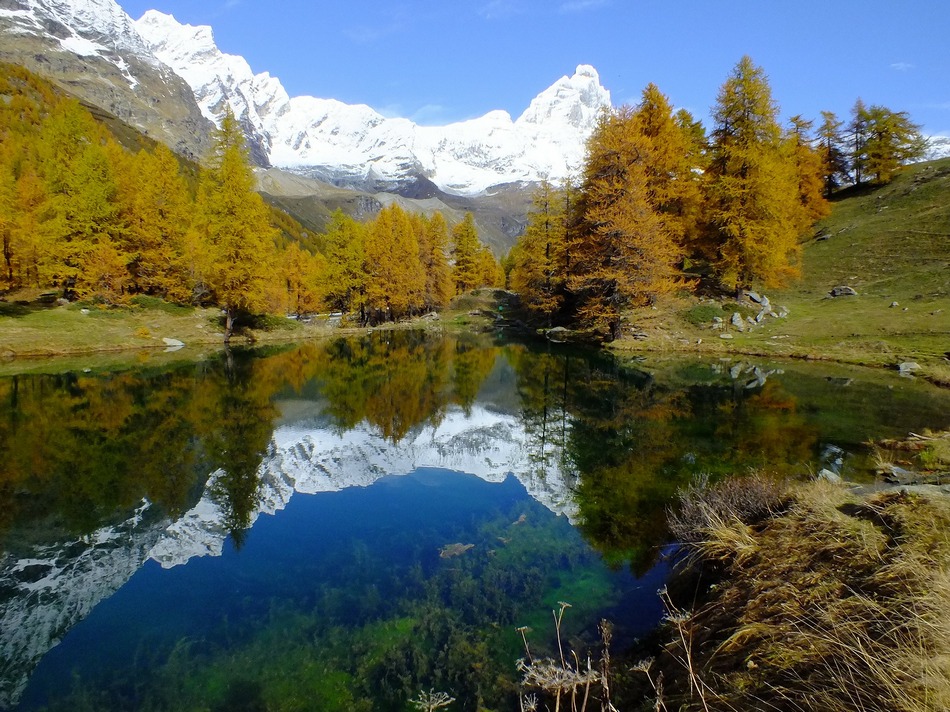 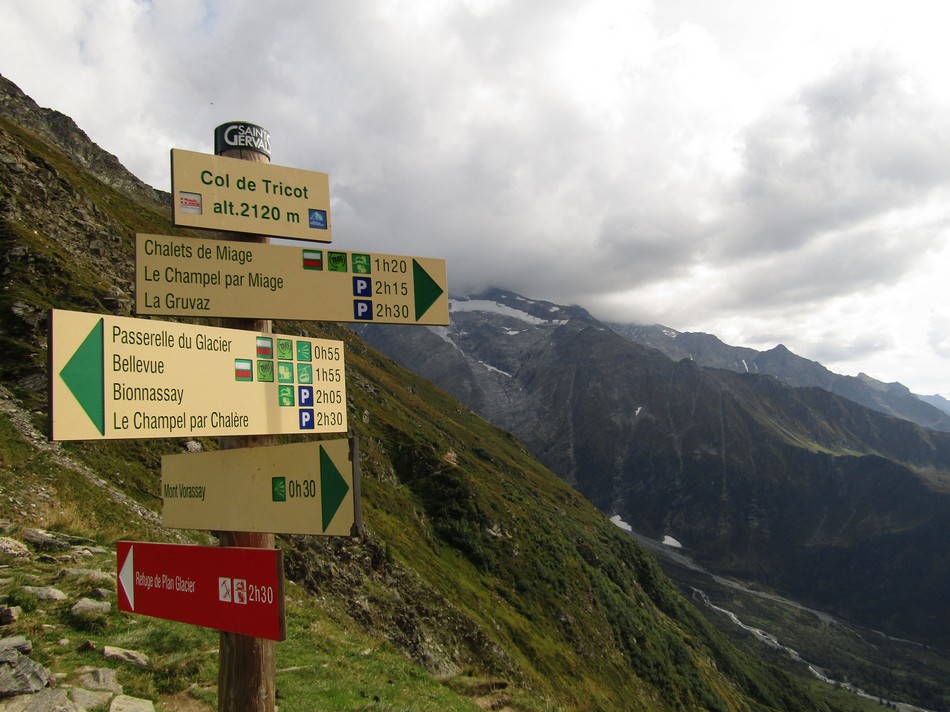 Піші походи в Альпи
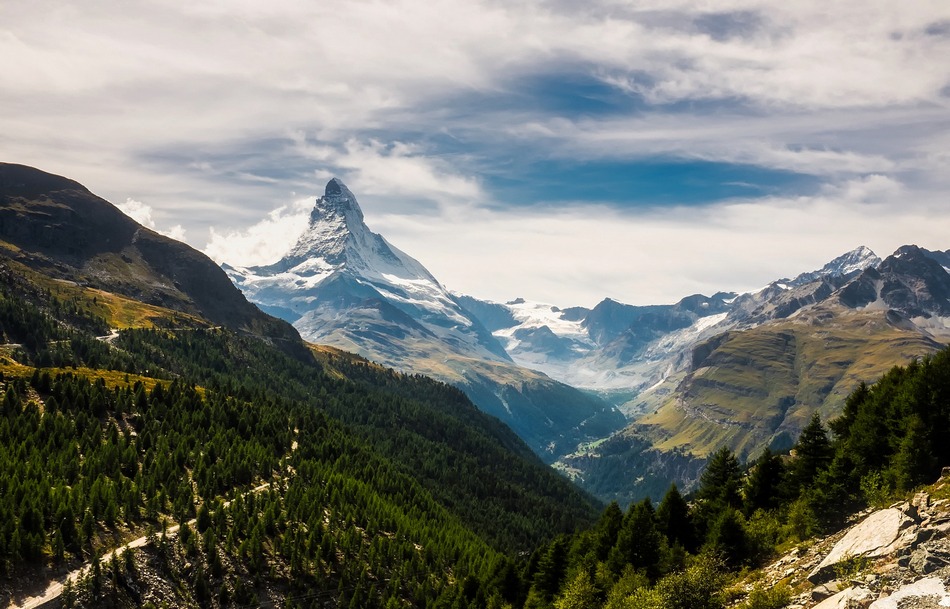 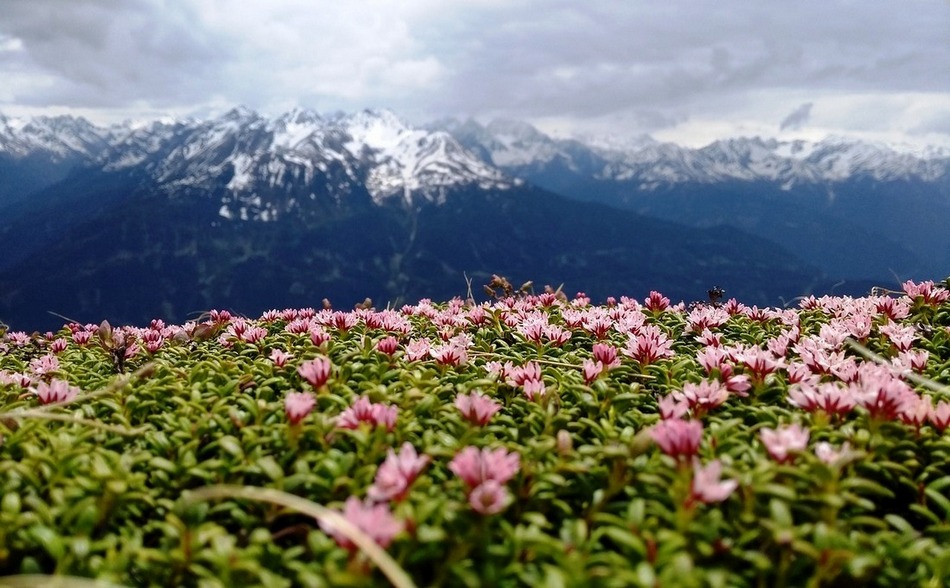 Стійкість різних типів природних комплексів визначається різними факторами. Встановлено, що чим різноманітніше середовище, тим воно більш стійке, технічний ж прогрес, збіднюючи середовище, робить його більш одноманітним і вонаостає більш уразливоюим при різних впливах на нього.
Зокрема, наприклад, одноманітні у видовому відношенні рослинні угруповання сприяють масовому розмноженню шкідливих комах. У цьому зв'язку монокультури хвойних і зернових вважаються екологічними аномаліями. Однорідні штучні лісові насадження володіють у порівнянні з природними меншою стійкістю до впливу несприятливих факторів середовища, зокрема шкідливих комах і видів рослин. Звичайно, ступінь різноманітності комплексів різних рангів повинна визначатися різними показниками.
Серед показників, що визначають ступінь стійкості природних комплексів, одне з важливих місць займає ступінь зволоженості, оскільки в достатньо зволожених місцях проживання рослинність зазвичай швидше відновлюється, ніж в недостатньо зволожених. Наприклад, на півночі Канади для повного зникнення колії, що утворилася в результаті руху всюдиходів поза доріг, на вологих ділянках потрібно 5 років, на сухих - більш. Разом з тим слід мати на увазі, що рослинність перезволожених ділянок, як правило, менш стійка проти витоптування. У ряді випадків, особливо при вивченні стійкості гірських територій, необхідно враховувати і абсолютну висоту розташування природних комплексів, оскільки швидкість відновлення рослинності залежить і від висоти над рівнем моря. Особливої уваги вимагають гірські природні комплекси, які і в природному стані є більш динамічними, а, отже, і менш стійкими, ніж рівнинні. При впливі антропогенних факторів вони стають ще більш уразливими для всякого роду руйнуючих дій. Аналіз стійкості природних комплексів показує, що з поданням про стійкість тісно пов'язані пошуки норм навантажень при розрахунку ємності системи.
Визначення допустимого навантаження ставить нас, перш за все, перед вибором шляху використання території. Дуже часто природознавці забувають про шляхи інтенсивного рекреаційного освоєння — про можливість підвищення за допомогою біологічних і технічних заходів психофізіологічної ємності території, а за допомогою використання для трав'яного покриву парків і зелених пляжів спеціальних культур і часткового зміцнення берегів - її стійкості.
При вивченні стійкості культурних природних комплексів, обумовленою часом, протягом якого зберігається заданий їм стан при мінімальних капіталовкладеннях в процесі експлуатації, можливі два положення:
а) потоки відпочиваючих зосереджені на шосе, дорогах; можливість використання площі межкомунікаційних просторів обмежена;
б) пересування вільно і не обмежена.
У першому випадку необхідність оцінки рекреаційних навантажень на природний комплекс практично відпадає, так як відпочиваючі не роблять безпосереднього впливу на його стан. Норми граничної ємності ТРС визначаються ємністю технічних систем та, перш за все, площею і якістю дорожньої мережі, її конфігурацією.
У другому випадку слід враховувати мінливість біогеоценозів під впливом рекреаційного використання при різних формах навантажень.
Ущільнення верхніх шарів грунту в поєднанні з пошкодженням рослинності, порушенням життєдіяльності тваринного світу, розвитком ерозійних процесів викликає різні зрушення, в результаті яких природні комплекси проходять через ряд послідовних стадій зміни та їх здатності до відновлення первісного стану зменшуються. Сукупність цих змін являє собою рекреаційні дигресії.
2. Типізація ТРС за функціями рекреаційної діяльності.
Оскільки розрізняють чотири головні функції рекреаційної діяльності, то і виділяють чотири головні функціональні типи ТРС: 
І - лікувальний, 
II - оздоровчий, 
ІІІ - спортивний, 
IV - пізнавальний.

Рекреаційно-лікувальний тип ТРС характеризується основною функцією лікування, що спирається на природні фактори: мінеральні води, лікувальні грязі, кліматичні умови. Цей тип ТРС висуває великі вимоги до природних комплексів, особливо до бальнеологічних ресурсів, до рівня обслуговування і ступеня благоустрою території. Цикли занять, характерні для даного типу, включають лікувальні процедури і прогулянки, екскурсії, відвідування видовищ, сонячні та повітряні ванни.
Особливе значення надається циклічності занять (режиму). ТРС даного типу, поряд з функцією відновлення, властиві функції фізичного і духовного розвитку, але останні відіграють підлеглу роль. Прикладами таких систем є міста-курорти Євпаторія, Ялта.
ТРС рекреаційно-лікувального типу поділяються за провідним компонентам, що утягують для організації лікування, на три підтипи:
- рекреаційно-лікувальні кліматичні,
- рекреаційно-лікувальні грязьові,
- рекреаційно-лікувальні бальнеологічні.

Рекреаційно-оздоровчий тип ТРС характеризується основними функціями відновлення і розвитку фізичного і духовного потенціалів людини, профілактикою захворювань, зняттям виробничого та побутового нервового і фізичного стомлення.
Функції фізичного і духовного розвитку хоча і зберігають другорядну роль, але стають більш помітними. Цей тип ТРС пред'являє високі вимоги до рівня обслуговування і ступеня благоустрою території.
Він включає купання, сонячні та повітряні ванни, прогулянки, спортивні ігри, екскурсії. Прикладами рекреаційно-оздоровчих ТРС є Південний берег Криму.
ТРС рекреаційно-оздоровчого типу поділяються за провідним у циклі рекреаційним занять на два підтипи:
- рекреаційно-оздоровчий купальні-пляжний,
- рекреаційно-оздоровчий прогулянковий.
Рекреаційно-спортивний тип ТРС характеризується основною функцією фізичного розвитку. Для нього характерні групи фізичних занять з тренируючим режимом - спортивні ігри та змагання, альпінізм, полювання, риболовля. Додаткову роль відіграють прогулянки, купання, сонячні та повітряні ванни, екскурсії. Пред'являються високі вимоги до природних комплексів, особливо до таких характеристик, як наявність природних перешкод (альпінізм), екзотичність, унікальність, а також до інженерних споруд, що забезпечують спортивний комплекс занять. 
Виділяються три підтипи:
- рекреаційно-спортивний риболовно-мисливський,
- рекреаційно-спортивний змагальний,
- рекреаційно-спортивний туристичний.
Рекреаційно-пізнавальний тип ТРС характеризується основною функцією духовного розвитку людини, здійснюваного споживанням культурних і природних цінностей. При цьому споживається інформація, враження, а не речовина або енергія. Провідними заняттями виступають екскурсії (як культурно-історичні, так і природознавчі). Характерна дуже висока вимогливість до природних і особливо культурних комплексів.
Виділяються два підтипи:
- пізнавально-культурний,
- пізнавально-природний.
У процесі рекреаційної діяльності використовуються не окремі компоненти природи та культурного комплексу, а весь комплекс; цінність окремого компонента проявляється в поєднанні зі всіма іншими. Для цього типу ТРС характерні:
- менша вимогливість до комфортності кліматичних умов,
- висока рухливість відпочиваючих при короткочасному перебуванні в ТРС,
- високі вимоги до інформаційного обслуговування,
- комфортності засобів пересування, місць ночівлі та харчування.
Типологія за ступенем співвідношення в організації відпочинку незміненої природи і технічних систем. У цій типології виділяються два типи ТРС:
- урбанізовані,
- неурбанізовані.
Урбанізовані ТРС включають підтипи:
- міста-курорти,
- міста - екскурсійні центри,
- дачні селища.
Перші два підтипи - максимально урбанізовані території з великим ареалом технічних споруд, розвиненою сферою обслуговування і прочитай повністю зміненою окультуреної середовищем (Ялта), призначені для лікування, пізнання, розваги.
Дачні селища - відносно слабо урбанізовані території, на яких відпочиваючі мають можливість, з одного боку, організувати нетоварне виробництво сільськогосподарських продуктів (садово-городні дачні ділянки), з іншого - використовувати ландшафти, прилеглі до селищ в зоні пішохідної доступності.
Обидві функції вимагають, щоб територія була не надто ізольована, забезпечена хорошою комунікаційною мережею і обслуговуванням і не надто урбанізована.
Неурбанізовані ТРС представлені, перш за все, рекреаційними природними парками. Вони повинні володіти мінімально зміненими природними комплексами, що забезпечують ефективний і активний відпочинок, естетичний ефект, сприятливі медико-географічні умови. У межах рекреаційних природних парків за переважанням якогось циклу рекреаційних занять виділяються чотири функціональних типи:
- прогулянкові,
- спортивні,
- мисливські (риболовні),
- архітектурно-історичні парки.
Прогулянкові парки повинні забезпечувати різноманітність і інтенсивність зорових вражень. Вони повинні володіти: високим ступенем різноманітності пейзажів, екзотичністю поєднаних з різноманітністю і незвичністю архітектури, культури і побуту місцевого населення. Типове
перебування відпочиваючих на їх територіях два-чотири дні.
Спортивні парки призначені для активних фізичних занять, використовують великі простору з малозміненому природою. Основними заняттями є плавання, човновий та лижний спорт, альпінізм, спортивний туризм, велосипедний спорт. Оздоровчий напрямок цих парків висувають підвищені вимоги до комфортності кліматичних умов.
Меншу різноманітність зорових вражень, разом з меншою рухливістю відпочиваючих, висувають вимогу насичення вечірніх годин заняттями, пов'язаними зі споживанням культури (театр, кіно, концерти).
Мисливський (рибальський) парк пред'являє високі вимоги до схоронності тих видів тварин, які є об'єктами спортивного полювання чи риболовлі. Характерно вимога до наявності елементів екзотичності як фауни, так і обстановки полювання та рибної ловлі, знижена вимогливість до комфортності кліматичних умов, менша рухливість відпочиваючих в масштабі всього часу відпочинку в парку при високій рухливості протягом доби.
Архітектурно-історичні парки це не тільки набір пам'яток історії та культури, сконцентрованих на порівняно великій площі, але і простір, який сприймається в якості природного фону історичних та архітектурних об'єктів.
Характерна досить висока концентрація пам'яток історії та культури, але вони менш пов'язані з комфортністю кліматичних умов. Переважають дуже висока рухливість відпочиваючих і пасивні види пересування.
Типологія по територіальній організації. Різниця в тривалості періодів вільного часу (вихідні дні та відпустку) зумовлює як різноманітність відповідних циклів занять, так і територіальних систем, що забезпечують їх проведення. Системи ТРС, що забезпечують відпочинок жителів населених пунктів в кінці робочого тижня, називаються зонами приміського (короткочасного) відпочинку.
Системи, що задовольняють потреби людей в тривалому відпочинку, - зонами тривалого відпочинку. Рекреаційні об'єкти районів тривалого відпочинку більш специфічні і мають велику цінність для певних видів відпочинку. Унікальність об'єкту і його зустрічальність тільки в конкретній точці планети є передумовою формування ТРС світового значення.
Специфічність об'єкта в масштабах країни формує ТРС національного значення. Ті й інші відвідуються тільки під час тривалого відпочинку. ТРС районного та приміського значення використовуються для короткочасного відпочинку, і при їх формуванні на перший план виступає фактор транспортної доступності.
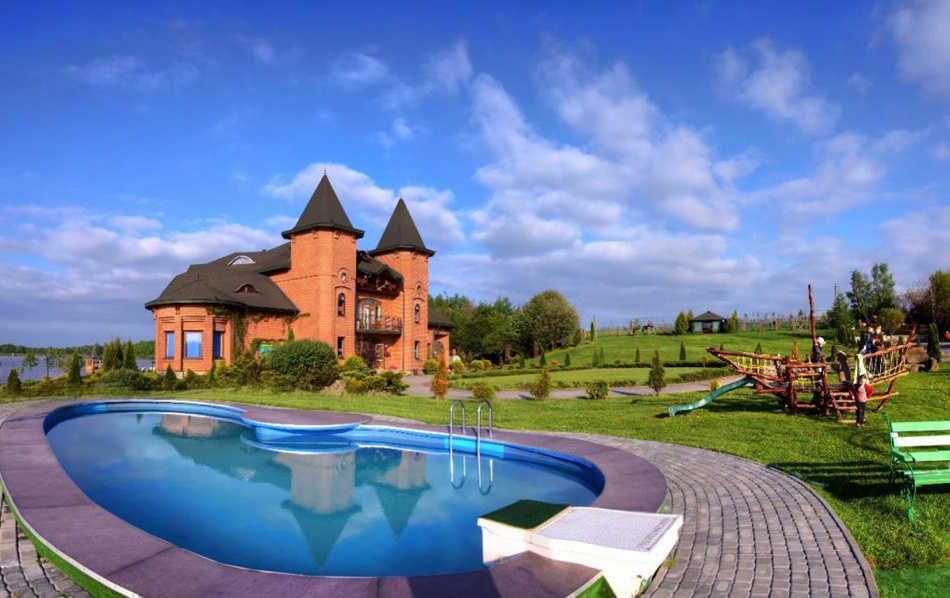 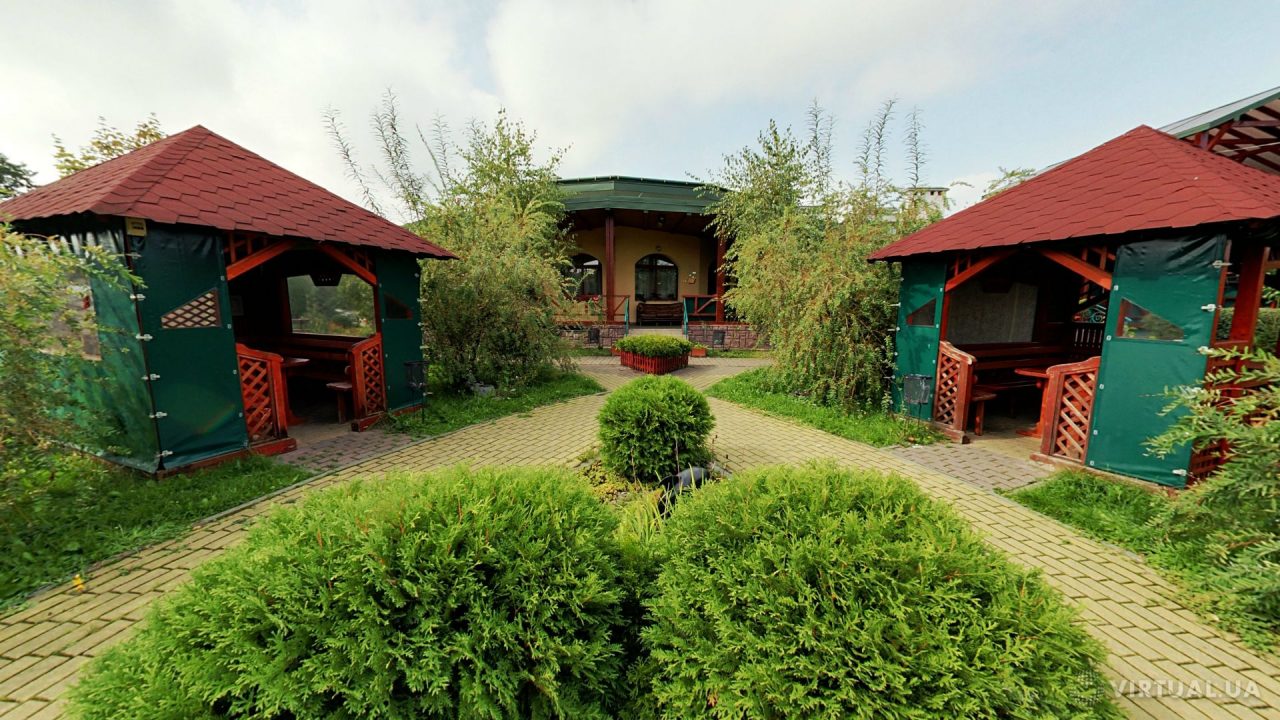 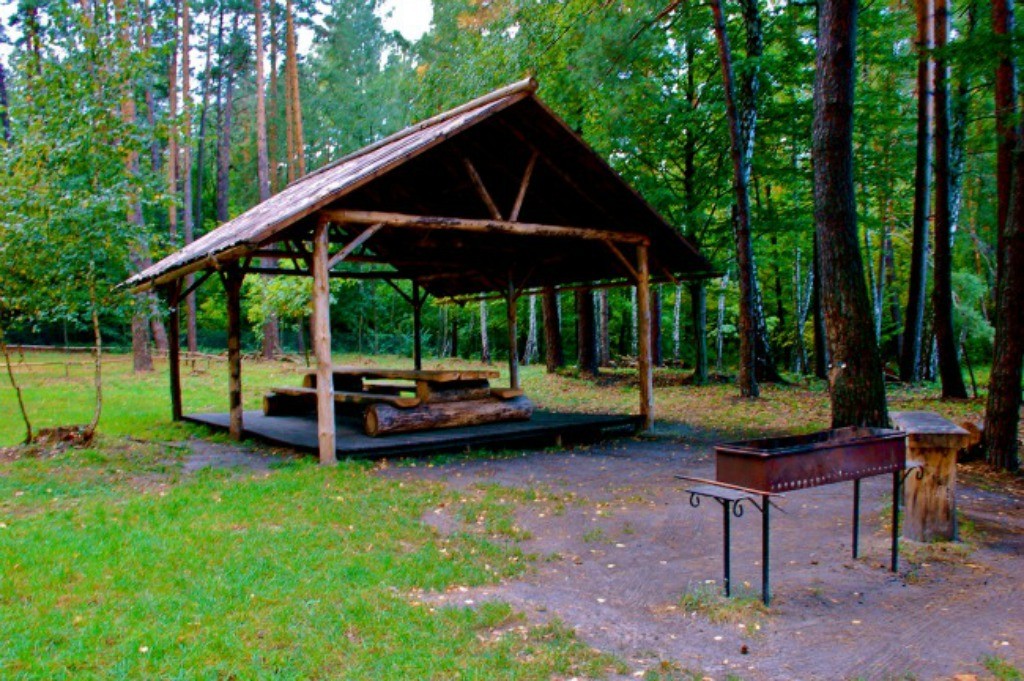 Зони приміського відпочинку
Зони тривалого відпочинку
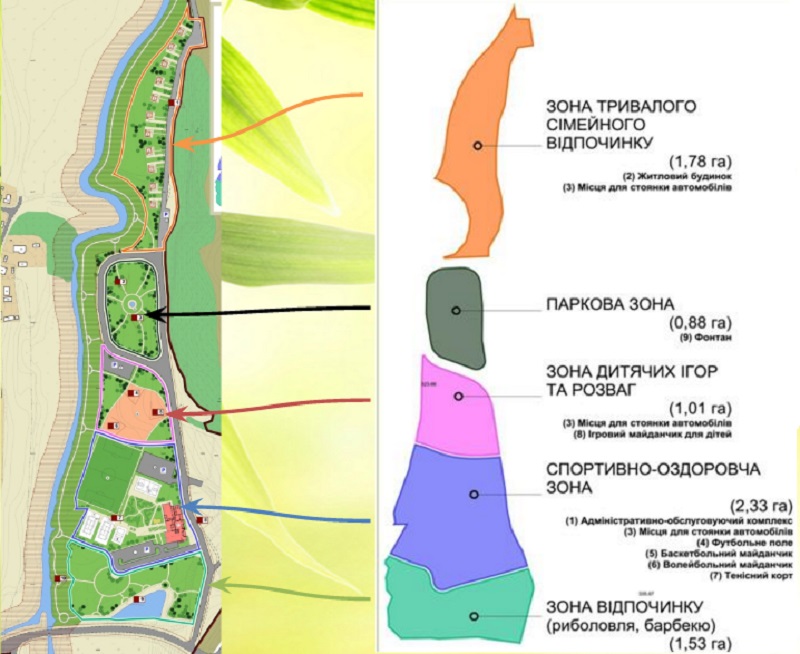 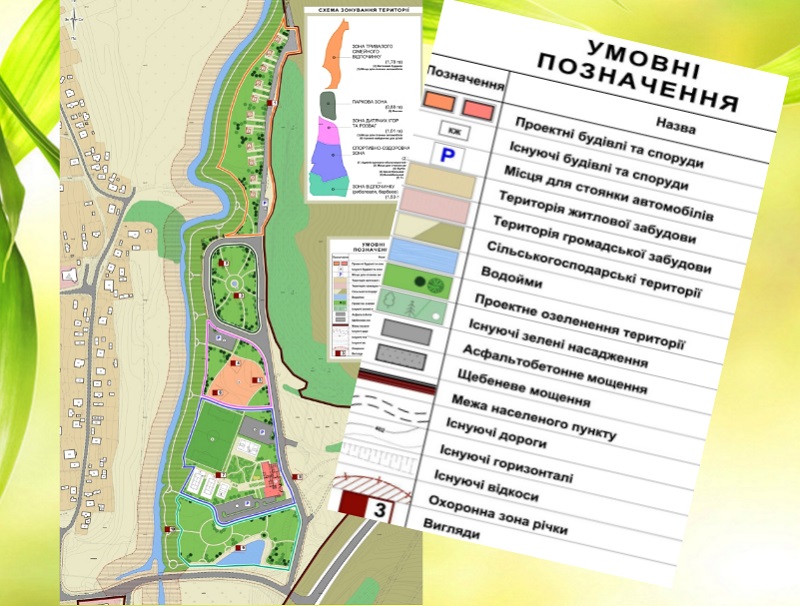 Відпочинково-оздоровчий комплекс в селі Шляхтинці
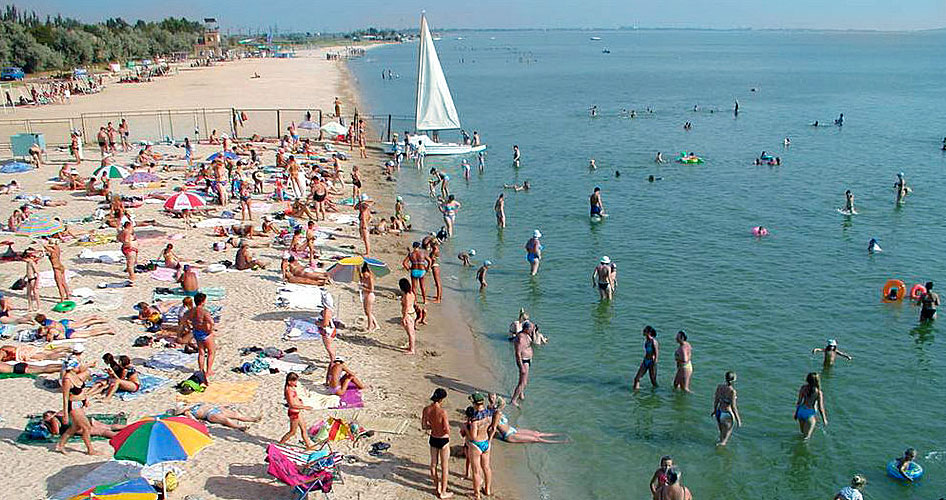 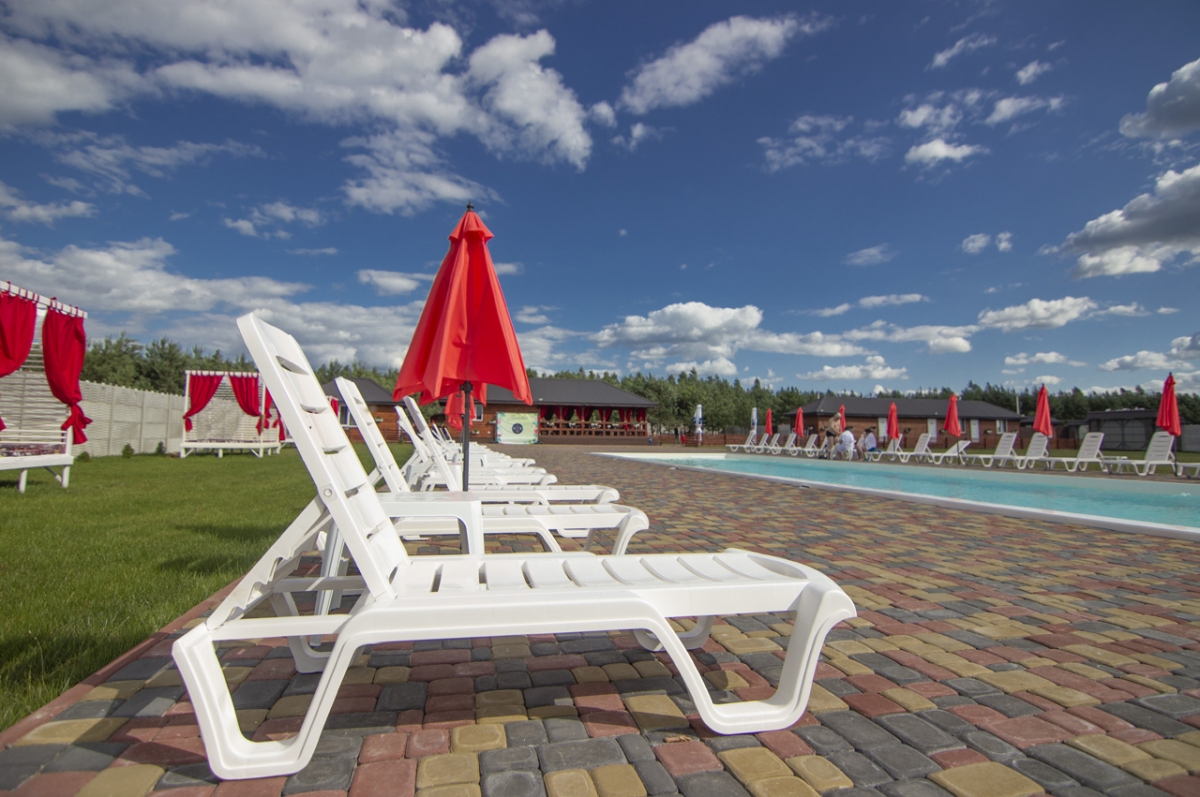 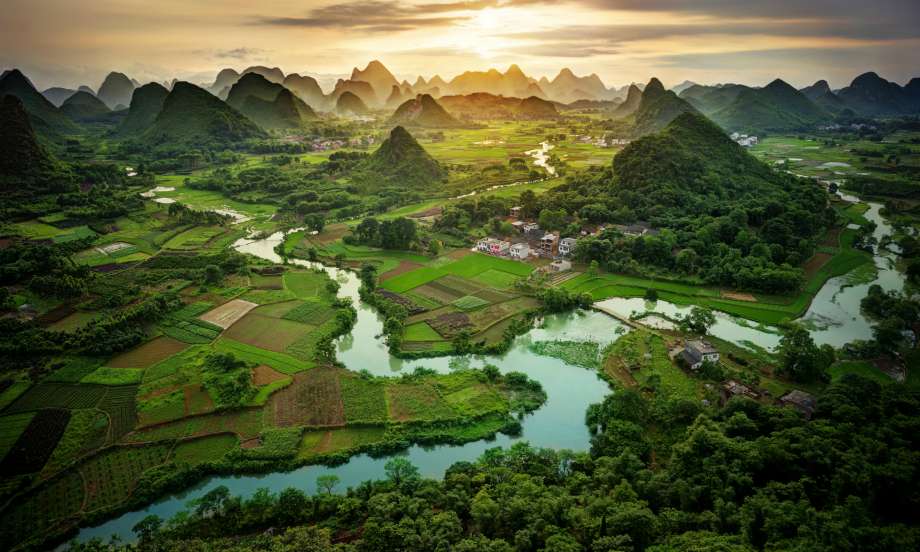 За територіальною організацією розрізняють ТРС:
- світового,
- національного,
- межагломераціонного,
- міського значення.

ТРС міського значення розміщуються в зоні міст та їх віддаленість визначається радіусом двох-трьох часовий доступності. В той же час практично кожна ТРС національного значення виконує функції зон приміського відпочинку.
Спеціалізація і універсальність ТРС є кількісним уточненням типології ТРС. Вона виступає як міра прояву типових властивостей.
Уявлення про спеціалізації дає технологічна класифікація підприємств рекреаційного обслуговування. При цьому виділяються спеціалізовані підприємства, в яких реалізується цільова функція ТРС, і супутні їм підприємства.
Існує зв'язок між кількістю вільного часу у відпочивальників і ступенем спеціалізації ТРС. Чим більшим вільним часом розташовують відпочиваючі, тим більше спеціалізована система їм потрібна. Так, відпочинок після робочого дня здійснюється в парках культуриуніверсальних ТРС. Відпочинок в кінці тижня також здійснюється в універсальних, хоча і більш спеціалізованих системах.
Ступінь спеціалізації систем довгострокового відпочинку набагато вище. Поняттю спеціалізація протистоїть поняття універсалізація. Для дозвілля типово чергування різних занять і важко уявити вільний час, заповнене одним єдиним заняттям. Також важко уявити задовільну рекреаційну систему, підсистеми якої відповідали б тільки одному заняттю. 
Природні комплекси і технічні споруди системи повинні забезпечувати зміну занять, можливість організації різних занять, тобто повинен дотримуватися принцип комплексності занять. Він не повинен змішуватися з принципом універсального використання системи.
Санаторії, наприклад, територіально несумісні з піонертабору, турбазами, мотелями, так само як мисливські угіддя несумісні з місцями прогулянок в лісі.
Під час створення ТРС переважає обумовлена містобудівними й економічними факторами тенденція до досягнення універсальності, тобто до створення в одному пункті установ різного профілю. Ця тенденція в подальшому змінюється тенденцією до поділу великих рекреаційних систем на спеціалізовані по досить вузьким напрямками зони. Ділення це викликано неоднорідними потребами різних соціальних і психофізіологічних груп відпочиваючих, відмінностями рекреаційних занять і їх циклів. Таким чином, облік спеціалізації та універсальності ТРС необхідний вже на перших етапах проектування, для того щоб не виробляти в подальшому дорогих і не завжди ефективних реконструкцій.
3. Типізація ТРС за просторовою орієнтацією
В залежності від відстані ТРС від місця постійного проживання рекреантів, тобто з точки зору просторової орієнтації, розрізняють два типи ТРС: далекого і ближнього відпочинку, або системи далекої (тривалої) і короткочасної рекреації. 
Короткочасний ближній і масовий відпочинок в останні дні тижня найяскравіше виражений у найближчих місцевостях міст.
Тому першим і найбільш поширеним типом ТРС за їх просторовою орієнтацією є так звані приміські ТРС. 
ТРС дальньої (тривалої) рекреації відбувається на віддалених спеціалізованих територіях.
4. Картографічне моделювання у рекреаційній діяльності
Одним з найефективніших методів дослідження може виступати картографічне моделювання - сукупність операцій з картами, спрямованих на отримання нових знань про рекреаційні системи. Картографічне моделювання включає і створення карт, але на перший план висувається розробка методів використання вже створених карт, їх спільний аналіз.
Існуючі карти за функціональним призначенням можна поділити на три групи.
Перша група - карти, які створюються для туристів, мисливців, рибалок - так звані туристичні. Вони містять специфічну рекреаційну інформацію про регіон, його привабливість.
Друга група карт призначена для дослідників рекреаційної діяльності та організаторів відпочинку і містить інформацію про форми організації і обслуговування ТРС, про рекреаційні міграції (потоки рекреантів), об'єм і якість рекреаційних ресурсів, про відпочинок як соціально-економічне явище. Ця група карт найбільше відповідає поняттю рекреаційних.
Третю групу складають карти, які хоча і не призначені для дослідників і організаторів відпочинку, але можуть містити корисну для них інформацію.
Це різноманітні економіко- і фізико-географічні карти, з допомогою яких можна отримати уявлення про зв'язки рекреаційного використання території з не рекреаційним.
Системна картографічна модель ТРС - це набір з двох або більше карт, які об'єднуються на основі базової моделі рекреаційної системи.
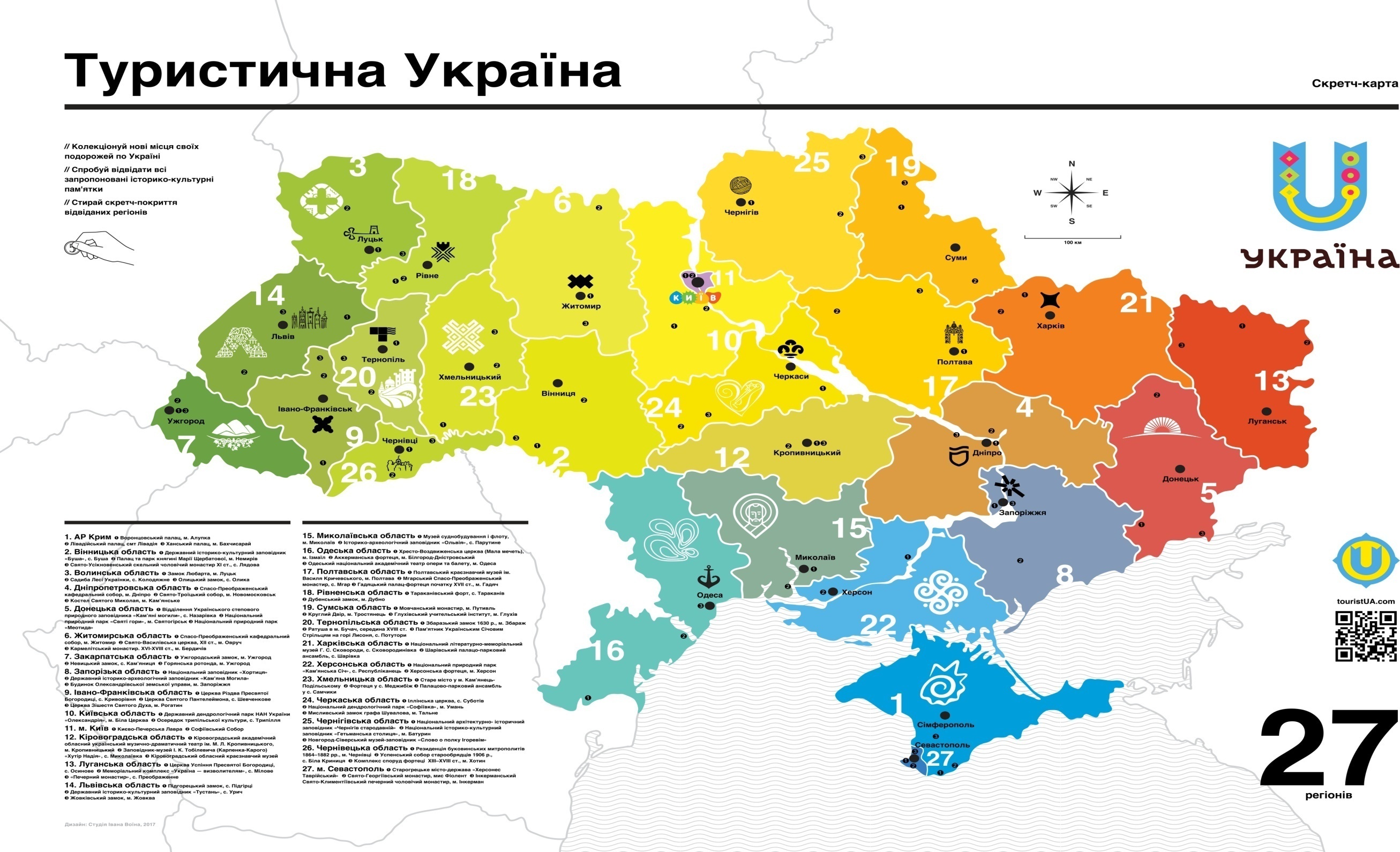 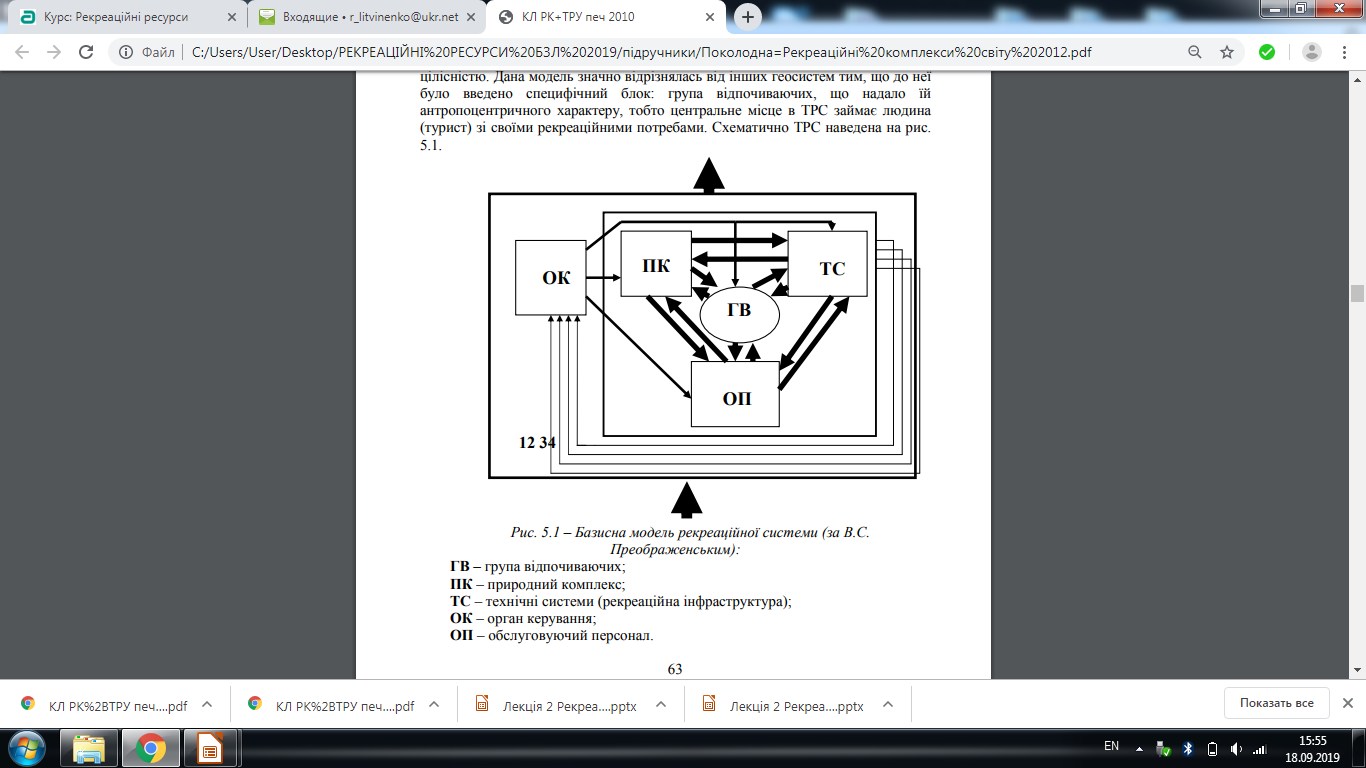 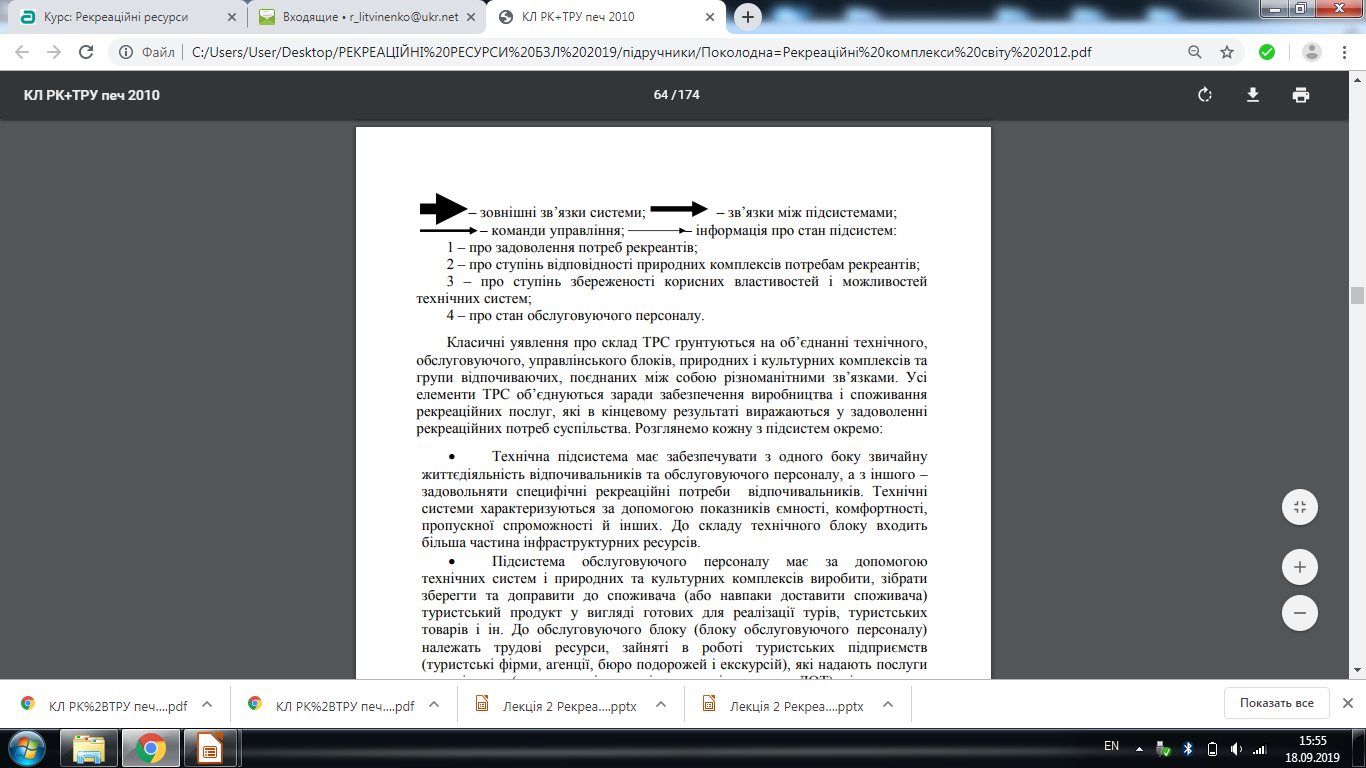 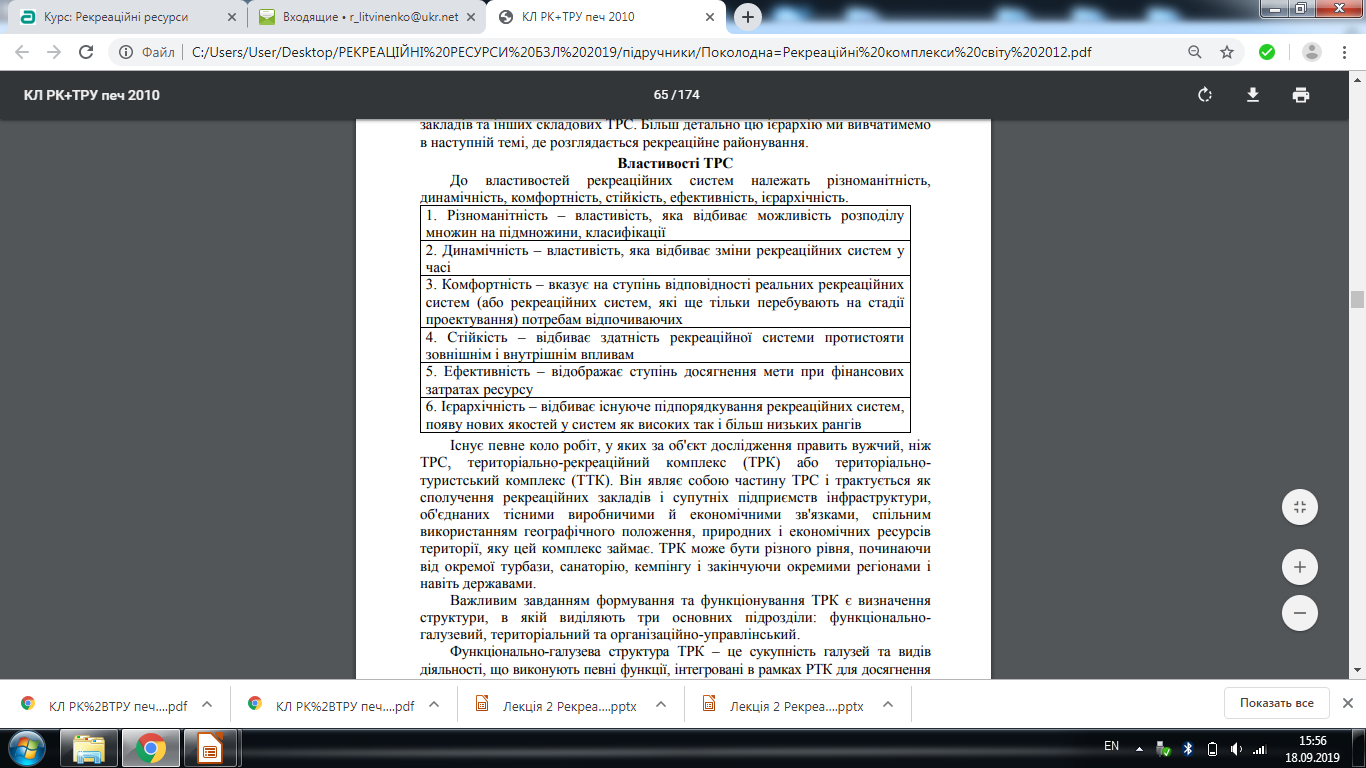 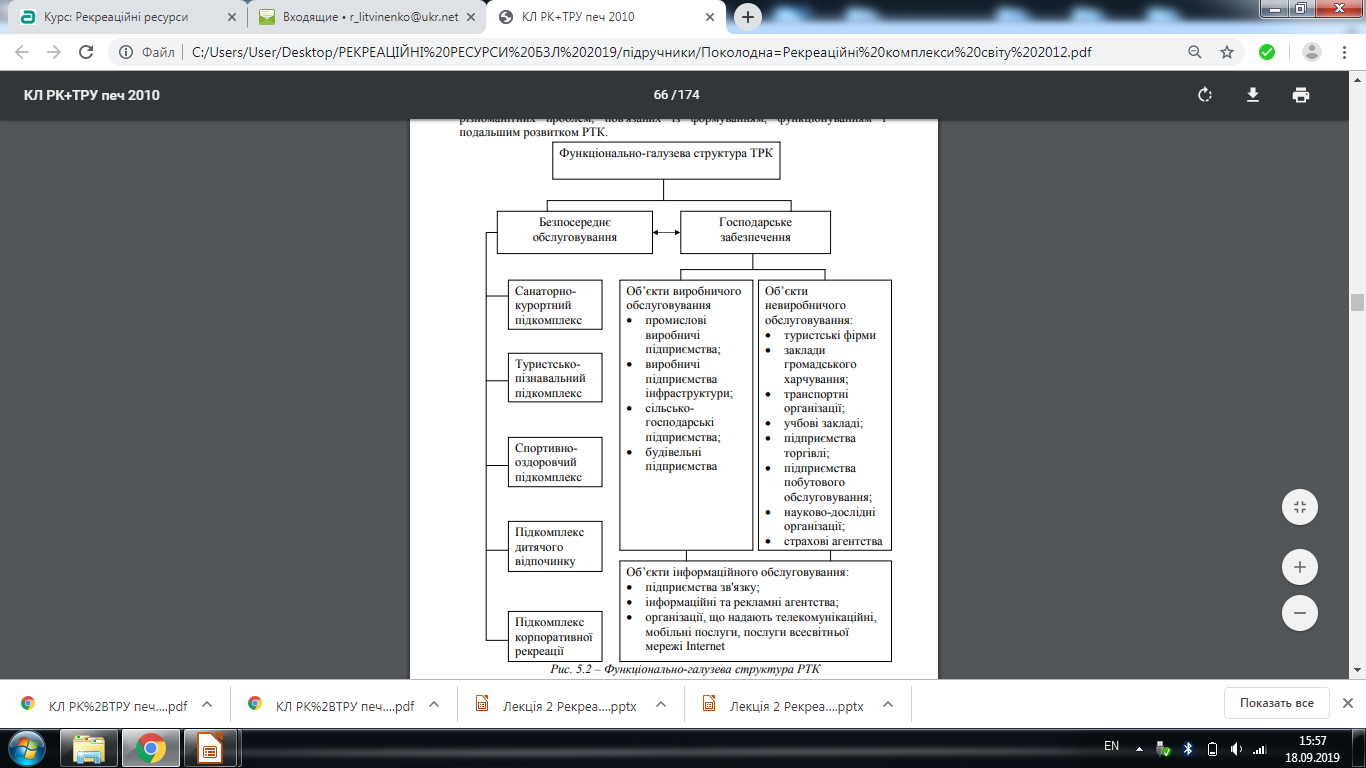 Контрольні питання:

1. Поняття про територіальну рекреаційну систему (ТРС).
2. Суспільна функція ТРС та головні завдання рекреаційної географії при
її дослідженні.
3. ТРС як функціональна система, її блоки.
4. ТРС як міжгалузеве утворення.
5. Науково-методичні основи вивчення ТРС.
6. Типізація ТРС та їх спеціалізація.
7. Принципи картографічного моделювання ТРС.
ДЯКУЮ 
ЗА 
УВАГУ!